Improving Pastures
Reduce occupancy duration
Increase length of rest periods
Tap into the power of the latent seed bank and animal impact.
“Plant fence posts first!”
Fertilizer, inter-seeding, reseeding
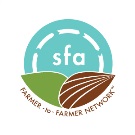 Slide Source: Kent Solberg
Copyright  - Sustainable Farming Association - sfa-mn.org